Data Privacy – Session on EU General Data Protection Regulation (GDPR)
Chris Beveridge
Associate Director & Head of Privacy
April 2018
© 2018 Moore Stephens LLP
www.moorestephens.co.uk
What to expect from this session
Introduction & background
Privacy & data protection – ‘GDPR’ specific
What should your organisation be doing – general
What should your organisation be doing – specifics
GDPR myth busting
Conclusion
What is data privacy and personal data?
Data privacy

“Information privacy, or data privacy (or data protection), is the relationship between collection and dissemination of data, technology, the public expectation of privacy, and the legal and political issues surrounding them”
Definition of personal data

Personal data means data which relate to a living individual who can be identified –
from those data; or
from those data and other information which is in the possession of, or is likely to come into the possession of, the data controller;
and includes any expression of opinion about the individual and any indication of the intentions of the data controller or any other person in respect of the individual.
Why is privacy important in the hospitality sector?
Technological change – affecting the hospitality sector more and more. Think about what you can do now as an individual on-line when looking around for a hotel or a holiday i.e. search engines and comparison websites. What about the technological solutions appearing more and more inside hotels – self check in etc. These solutions require individuals to input significant amounts of personal information into databases.
Individual assurance – individuals are requiring more assurance that their personal data is kept secure. What happens to the personal information after entry to that on-line database?
Significance – organisations within the hospitality sector can collect significant amounts of personal data, not just on guests but also details in relation to credit cards. Remember hospitality companies will also hold personal information on its own employees.
Sensitive – information held on customers could be considered to be highly sensitive i.e. think again about payment information or verification information such as passports etc. 
Penalties & reputational damage – companies cannot get away with how important this is going forward under GDPR.
Regulatory requirements
In terms of processing information there are two regulatory requirements that UK organisations should be aware of:
The European Union General Data Protection Regulation (‘GDPR’)
Current UK Data Protection Act 1998
Current UK Data Protection Act 1998
The UK Data Protection Act is currently governed by eight principles.
These principles will generally remain.
Important to note that the EU General Data Protection Regulation will be an additional requirement.
Principles that the current UK Data Protection Act is governed by:
Specific purpose
Data used fairly
Adequate
Accurate
Retention
Rights
Security
International
The European Union General Data Regulation (‘GDPR’)
What do we know about GDPR?
Adopted by the European Commission in April 2016.
Dubbed biggest shake up of data protection laws for 20 years.
Organisations around the globe will have until 25 May 2018 to fully comply with the new GDPR regulations.
Non compliance could result in considerable fines being issued.
Designed to strengthen and unify data protection for individuals within the EU. It’s primary objective is to give citizens back control of their personal data, along with simplifying the regulatory environment for international companies.
GDPR considerations
Increased territorial scope
The regulation applies to the processing of personal data in the context of the activities of an establishment of a controller or a processor in the Union, regardless if the processing takes place in the Union or not.
The regulation applies to the processing of personal data of data subjects who are in the Union by a controller or processor not established in the Union, where the processing activities are related to:
the offering of goods or services, irrespective of whether a payment of the data subject is required, to such data subjects in the Union; or
the monitoring of their behaviour as far as their behaviour takes place within the union.
GDPR considerations
Penalties
Put simply, if an organisation gets this wrong they could be fined up to 4% of their annual global turnover or €20 million – whichever is greater.
Worst case scenario.
Penalties can be issued to data controllers and data processors.
Adverse reputational effect.
GDPR considerations
Data processors and controllers






Data processors will also be liable to fines and will be asked to meet a number of obligations under GDPR.
Data controllers need to be aware of any third party data processors that process data on their behalf.
Contractual reviews!
Definition of data controller 
– natural or legal person who (alone or jointly with others i.e. an organisation) determines the purposes for which and the manner in which any personal data are, or are to be processed
Definition of a data processor
– in relation to personal data, means any person (other than an employee of the data controller) who processes the data on behalf of the data controller
GDPR considerations
Lawful basis of processing & consent
You must have a lawful basis for processing information – there are six options:
consent;
performance of a contract;
legal obligation;
vital interests;
performance of a task in the public interest;
legitimate interests.
GDPR considerations
Lawful basis of processing & consent (continued)
In relation to consents, GDPR brings with it some significant changes.
Conditions surrounding consent have been strengthened.
Consents obtained must now be ‘opt in’ and not ‘opt out’.
No longer allowed to use legal jargon – consents must be provided in an accessible form using clear and plain language i.e. be specific to the actual use of the information being consented to.
Consents received must be recorded as evidence.
Consents must be as easy to withdraw as they were to give.
GDPR considerations
Breach notification
Mandatory under GDPR.
Breaches must be reported to regulatory authority and stakeholders within 72 hours of when the breach was discovered.
Data processors must report to data controllers without ‘undue delay’.
Data portability
Data subjects have right to request data held on them in a commonly used and machine readable format.
Can now transfer to other ‘data controllers’.
GDPR considerations
Right to access
Data subjects have right to confirmation from data controller that their personal data is being processed, where and for what purpose.
No change to mechanics behind a subject access request, however a couple of logistical changes to keep in mind.
Such requests must now be provided free of charge under GDPR.
Turnaround times for such requests under GDPR is now 30 days.
GDPR considerations
Right to be forgotten
Data subjects now have the right to be forgotten.
Third party data processors need to be considered.
Consent withdrawn or no longer holding data for specific purpose it was collected.
Regulatory/legal/public interest factors need to be taken into consideration before any information is deleted from company databases.
Retention policy!
GDPR considerations
Privacy by design
Will be a legal requirement.
Data protection must be considered at the design stage of a new system implementation or a new product launch (depending on product type).
Consideration of data protection not meant to be as an after-thought going forward.
Board governance requirement - risks and controls need to be considered.
Data protection privacy impact assessments to be completed.
GDPR considerations
Data protection officer (“DPO”)
No requirement to have a DPO unless:
processing is carried out by a public authority or body;
the core activities of the controller or processor consist of processing operations which requires regular and systematic monitoring of data subjects on a large scale;
the core activities of the controller or the processor consist of processing on a large scale of special categories of data.
This area is still relatively grey as there is no guidance on what large actually constitutes at the moment.
Regardless of needing a DPO or not, the GDPR specifically states that every organisation must have an individual designated with the responsibility of data protection.
It should be noted that a DPO should be totally independent to the organisation that they are contracted to perform the role for.
What should your organisation be doing?
Two of the first things that we recommend an organisation complete and, in our opinion, paramount to working towards GDPR compliance are:
A data mapping exercise – very important before attacking a regulation such as GDPR that you know exactly what information you have within your organisation, where it is, who has access to it, what it is used for and what the data flows are in and out of your organisation in relation to each type of information held;
A GDPR healthcheck/gap analysis – very popular with our clients who have a general lack of awareness of GDPR. Provides an organisation with direction on what it is they exactly need to address across the regulation rather than go at it scattergun.
There will then be a significant number of remediation points that will need to be addressed by any organisation that should be worked through via an implementation plan. The following slides detail some of the areas that might have to be addressed broken down into four separate areas.
What should your organisation be doing?
Split into four separate areas:
EDUCATE
ARCHITECT
ASSURE
MANAGE
What should your organisation be doing?
EDUCATE
Staff 
Training
Board Awareness
Culture within organisation
What should your organisation be doing?
ARCHITECT
Risk management
Policies & procedures
Expected best standards
What should your organisation be doing?
ASSURE
Internal process assurance
Third party assurance
What should your organisation be doing?
MANAGE
DPO outsourcing
What should your organisation be doing? Some specific considerations!
Be aware.
What personal information do you currently hold? Information audit?
Identify the data processor relationships you have – have you considered if they are GDPR compliant? Contract review and amendments?
Review and ensure privacy notices are up to date – nothing wrong with having an additional one covering employees. What about your internal facing data protection policy?
Individual’s rights – how would you deal with deletion and data portability requests?
What procedures do you have in place to handle subject access requests?
Document the legal basis for processing the information you control.
Think about how you are requesting, obtaining and recording consents.
What should your organisation be doing? Some specific considerations!
Personal data held on children needs to be considered.
Consider current procedures in place to detect, investigate and report data breaches.
Undertake privacy impact assessments on any new systems planned.
Ensure you have a DPO or designated data controller within your organisation that takes control of compliance issues.
If you operate internationally, you need to consider data protection authority you may fall under in addition to GDPR requirements.
GDPR – Myths
GDPR applies to personal data of all Europeans everywhere.
GDPR does not apply to processing of personal data of individuals outside of the EU by controllers or processors in the EU.
Valid consent is the key to GDPR compliance.
Specific and explicit consent are the same thing.
The DPO cannot have other responsibilities within the company (note: extremely rare that you can find someone within a company that is totally independent, although not impossible).
Data mapping is an important requirement of the GDPR.
All you need to do to be GDPR compliant is to say you have anonymised and aggregated your data (note: pseudonymisation is not outside the scope of GDPR).
The GDPR is quite enough – afraid not as we also have the new ePrivacy regulation which is on its way and you will need to be aware of. This will specifically govern the protection of personal information in electronic communications.
Conclusion
Probably viewed as a hindrance, however this is an opportunity for you!
Brexit has no effect on whether you need to comply or not!
Please remember you should not ignore.
Time is running out – just over a month until enforcement date in May 2018.
Accountability and transparency principles – likelihood is that if you haven’t started working towards compliance yet, you wont be compliant by 25 May 2018 – be seen to be doing something – know what you need to do and have an implementation plan that you are working towards.
Failure to comply could have serious adverse affects on your organisation either financially through large penalties or from a trading perspective through loss of reputation.
When you think you are as GDPR compliant as you can be, the work does not stop there – there is a requirement and expectation that you will need to revisit data protection compliance on an annual basis – the work starts now.
Questions?
Christopher Beveridge
Associate Director & Head of Privacy

E  christopher.beveridge@moorestephens.com
T  +44 (0)20 7334 9191

www.moorestephens.co.uk
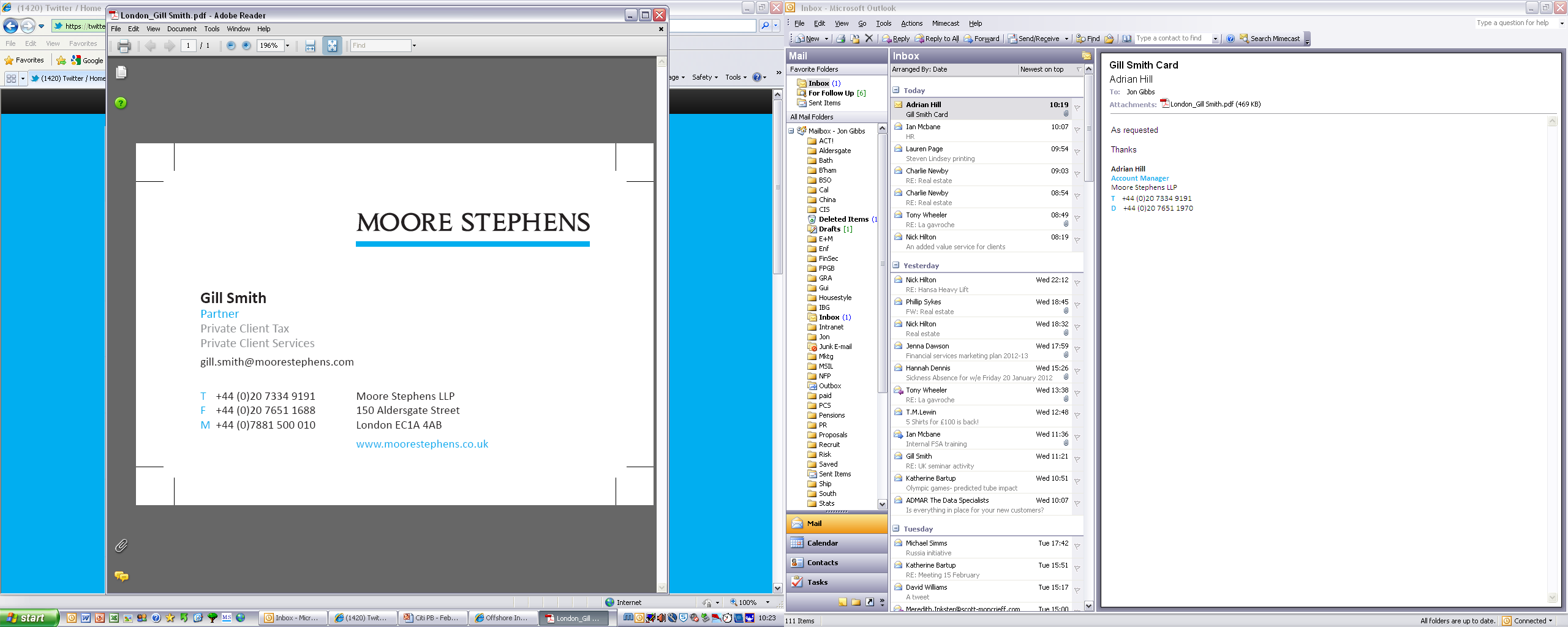 Data Privacy – Session on EU General Data Protection Regulation (GDPR)
Chris Beveridge
Associate Director & Head of Privacy
April 2018
© 2018 Moore Stephens LLP
www.moorestephens.co.uk